InterManager
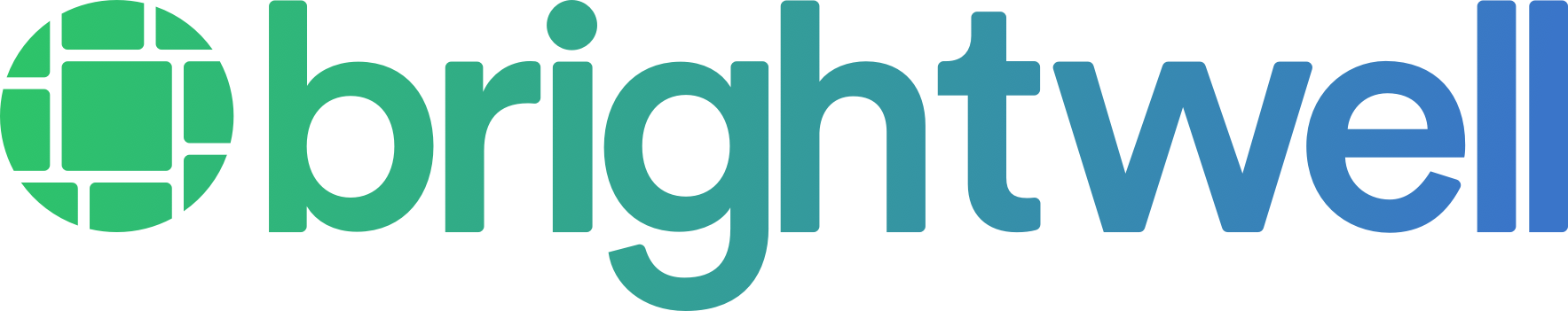 F E B R U A R Y  2 0 1 8
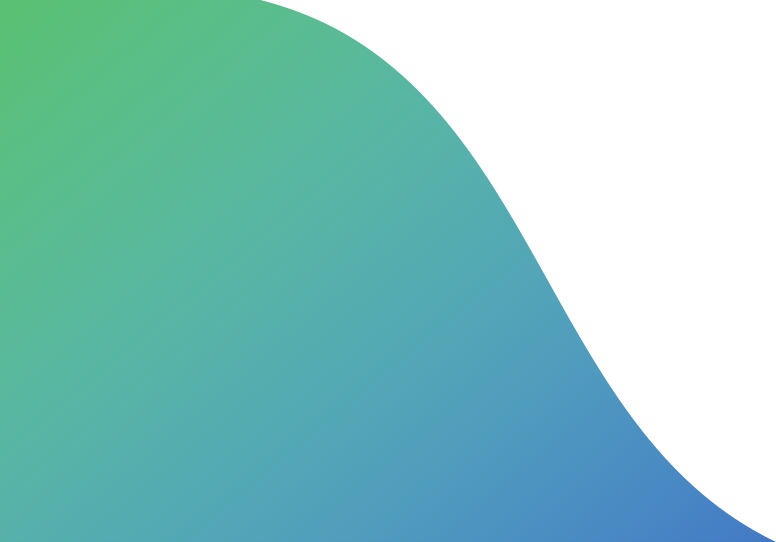 Simplify global crew payments
Reduce payment and remittance costs
Minimize onboard cash
Empower crew members
Unparalleled client support
Alleviate complicated administrative procedures
WE MAKE MONEY EASY.
GLOBAL PAYMETS DISTRIBUTION
1
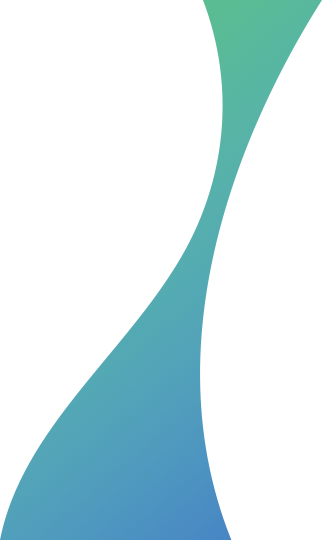 WE MAKE MONEY EASY.
Brightwell
Who we are
Established 2001
Largest program in maritime industry
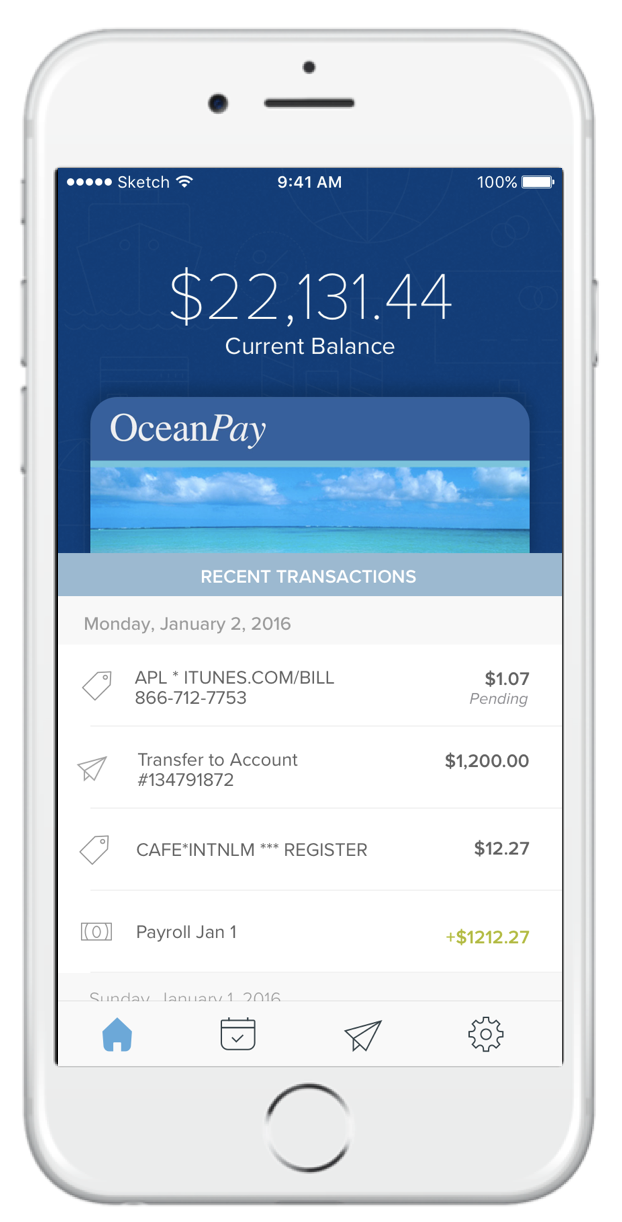 Research & Solutions
Years of focus groups
Thousand of one on one crew interviews
Mobile app
Allows ease of use
Empowers crew
2
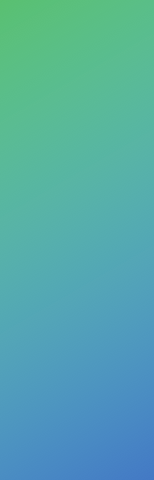 RESEARCH
Most crew fall into three areas when it comes to their pay


Young, single and not necessarily working toward a specific goal or plan.  Tend to leave money on their card. Travel inspires them. 

Actively support family back home.  Need to get money there to pay bills. 

Want to send money home but have the luxury to watch rates and send at optimal times.
3
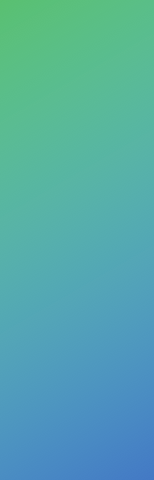 RESEARCH
Crew welfare and the issues they face


Lack of ability to control their funds in a timely manner

Poor usability of local debit card overseas

Lack of ability to capitalize on USD local currency exchange rates

Risk of losing their cash – once it’s lost it’s lost
4
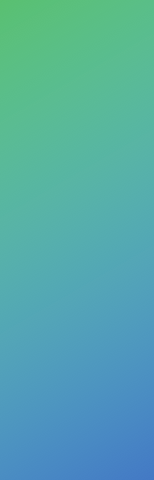 WHY OCEANPAY
Save Money

Save Time

Choice and Control

Security
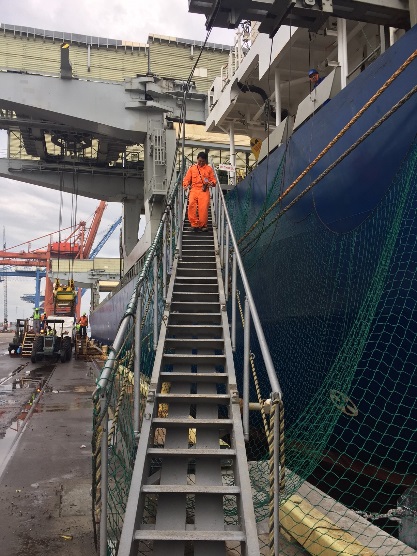 5
BRIGHTWELL HAS BEEN SUCCESSFUL INTRODUCING TECHNOLOGY IN A CONSERVATIVE INDUSTRY
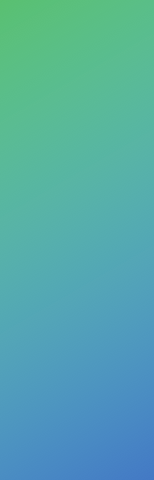 Partnership

Crew Focused

Implementation

Communication

Continual Development
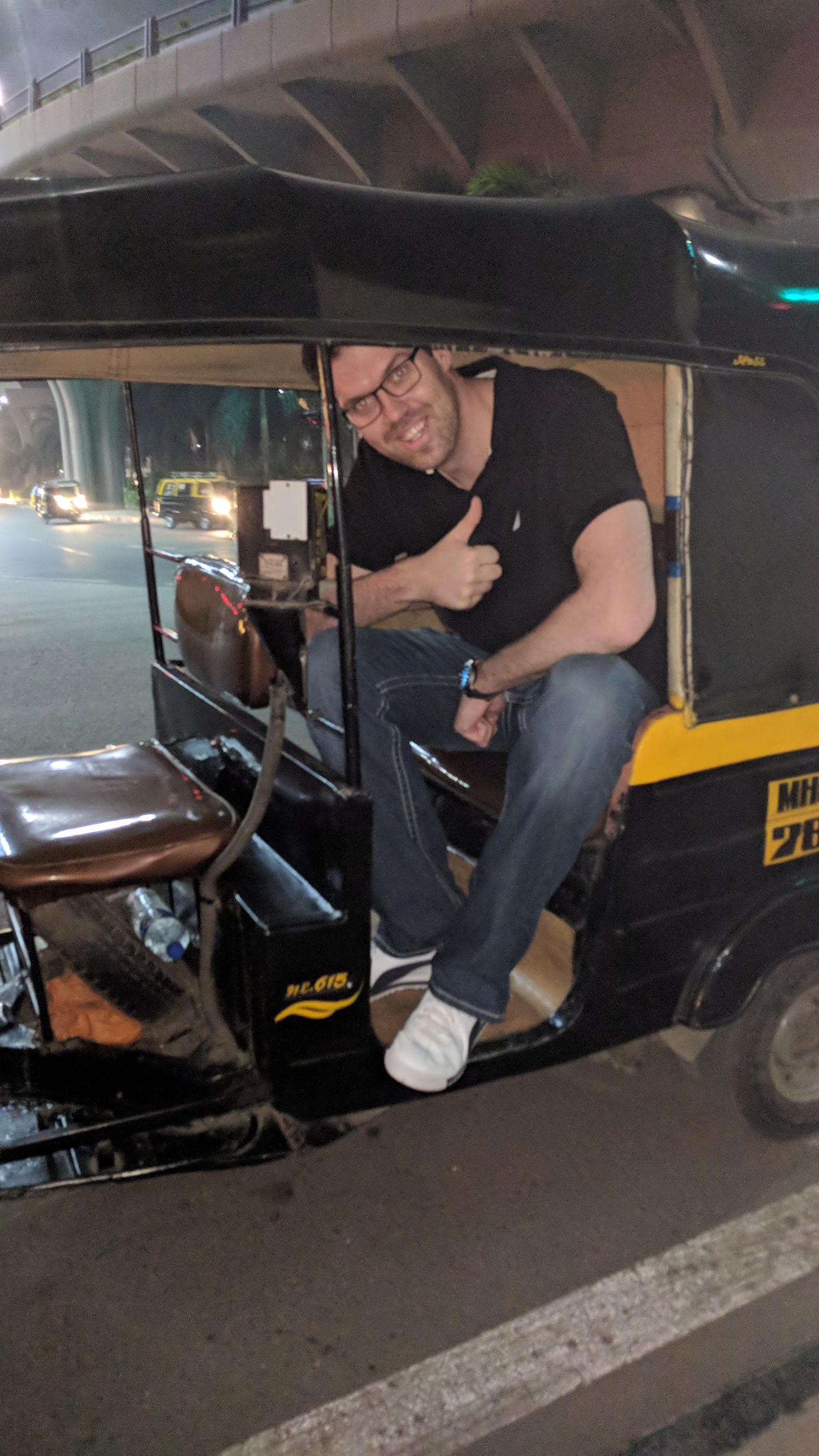 6
CARD SPEND
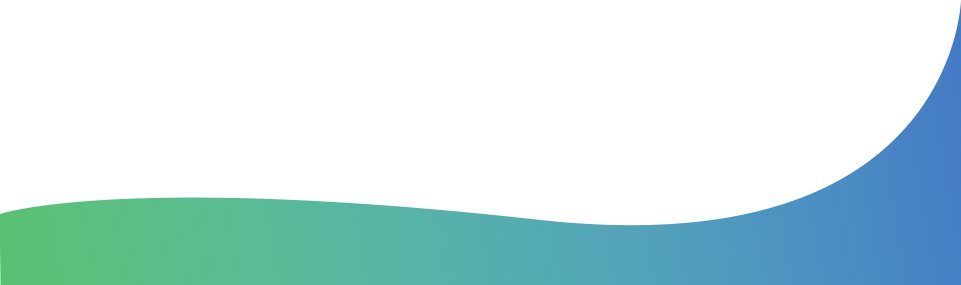 7
[Speaker Notes: Factors of Influence
ATM
Proximity/Accessibility to an ATM or Bank 
Preference of family 
Habit/tendency to use cash over card   

Remittances
Transfer fee, Currency Exchange Rates, Speed of Remittance, Ease of service, Availability of  Currency Exchange Rate and Country  
Availability of options - Cashpickup/Transfer to bank account 
Speed of remittance  
Ease of service 
Reputation of the Remittance service  
Crew Recommendations - Word of Mouth    

Other
Individual choices 
Family needs  
Crew Recommendations about products/prices/merchants]
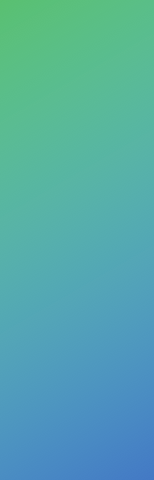 CREW SPEND
MCC codes categories that make up OceanPay spending
9
8
7
Specialty Retail
Drug Stores & Pharmacies
Restaurants
Amazon Marketplace
Sunglass Hut
Walgreens
CVS Pharmacy
Chili’s
McDonald’s
8
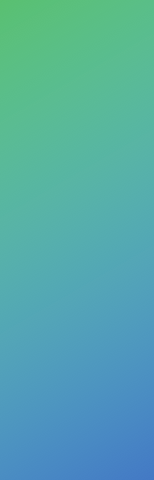 CREW SPEND
MCC codes categories that make up OceanPay spending
5
4
6
Discount Stores
Family Clothing Stores
Electronic Sales
Ross Stores
Walmart
GAP
H&M
Apple Store
Seafarers Electronics
9
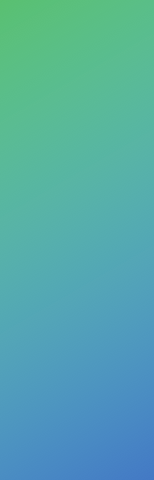 CREW SPEND
MCC codes categories that make up OceanPay spending
2
3
1
Grocery Stores
Book Stores
Computer Services
Walmart
Sam’s Club
Mega Supermarket
Amazon.com
Books a Million
Amazon.com
Microsoft
T-Mobile
10
Thank you
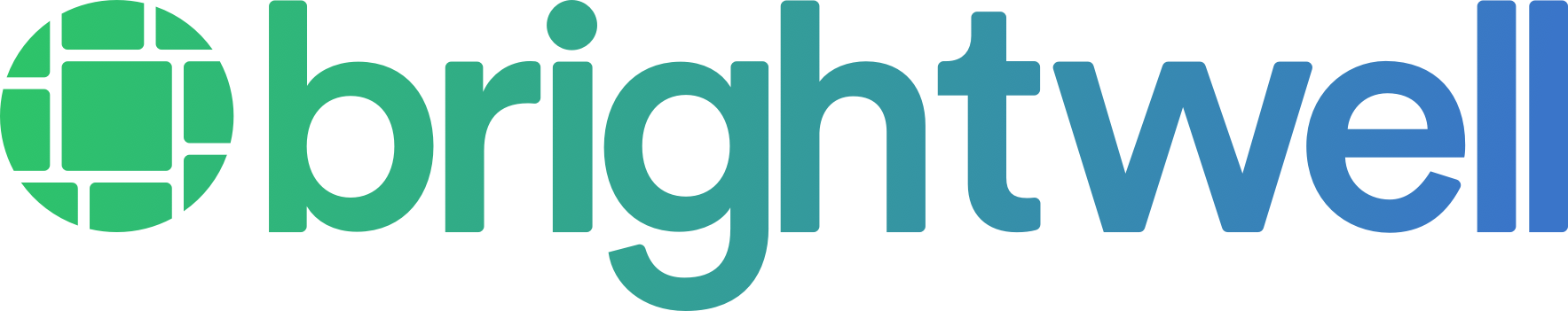 REDUCING COSTS, DRIVING EFFENCIES & EMPOWERING CREW